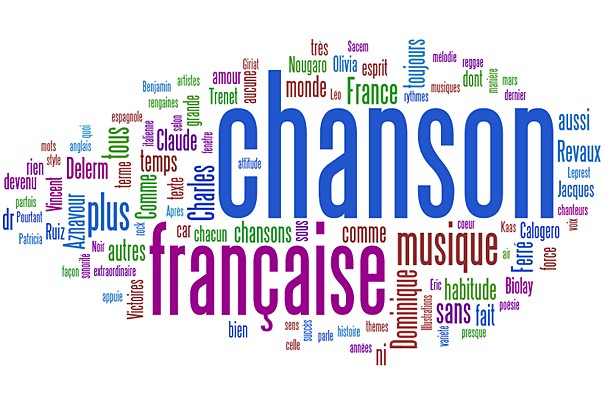 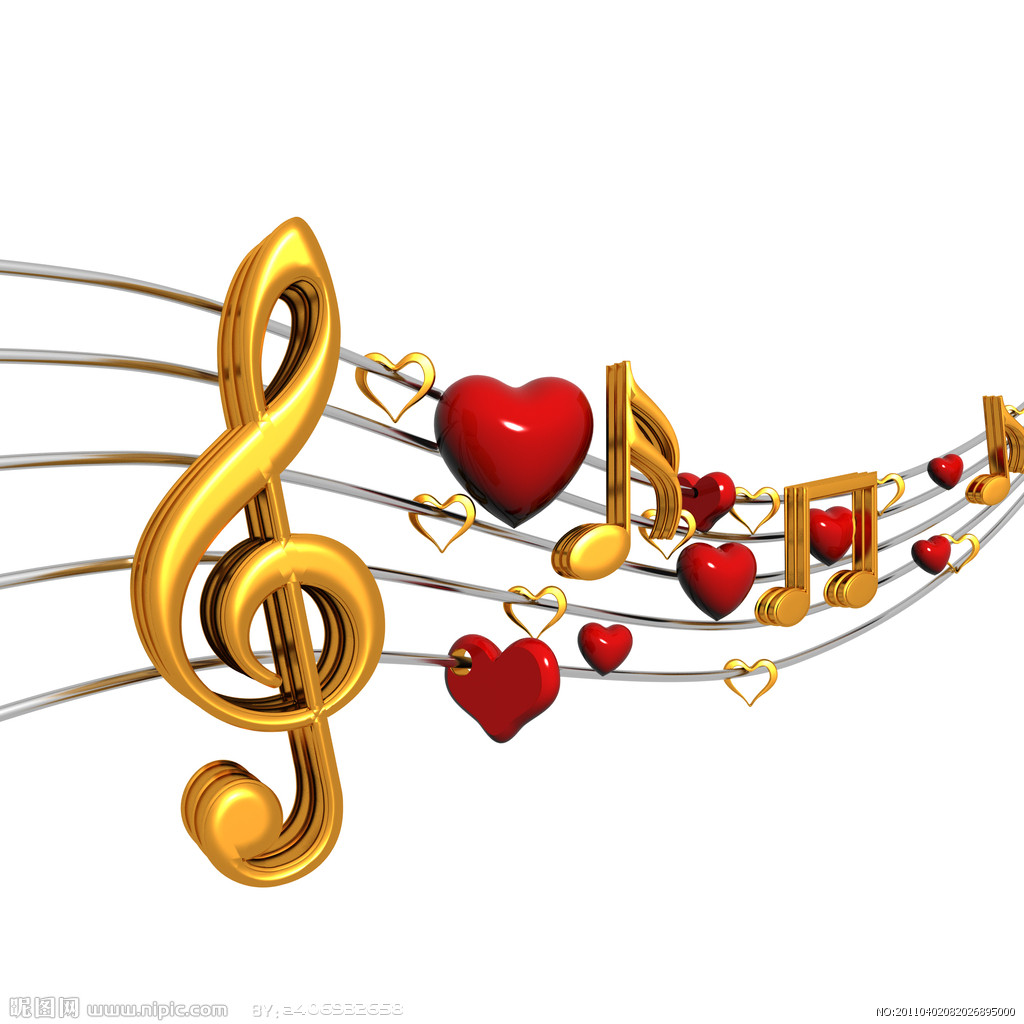 La Chanson
Zhang  Mengyu
Zhao  Yue
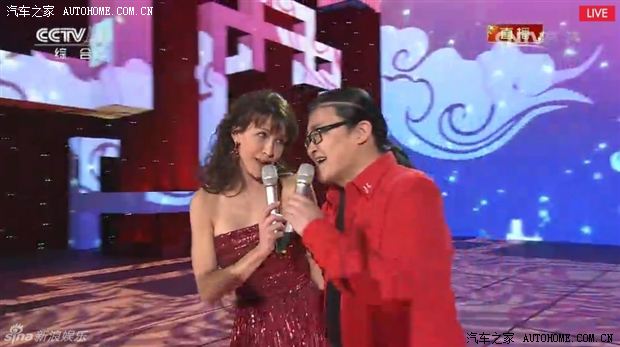 Chanson
A chanson  is in general any lyric-driven French song, usually polyphonic and secular.
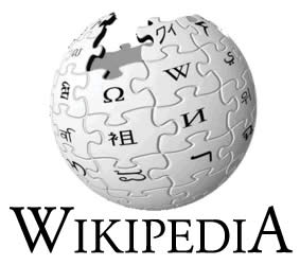 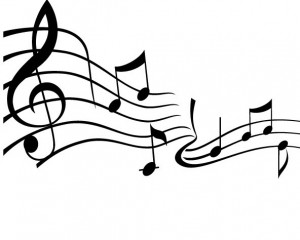 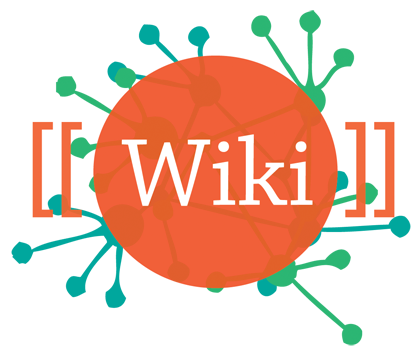 chanson française 
L’expression « chanson française » désigne depuis 1945 un genre musical qui se définit d'abord par la mise en valeur de la langue française, avec la référence à des maîtres et modèles hérités de la littérature poétique de langue française et par opposition aux formes dominantes, anglo-saxonnes, de l’industrie musicale.
Grands poètes-souchesIl peut être considéré que Baudelaire, Verlaine  et Rimbaud sont trois sources essentielles pour la chanson francophone moderne.
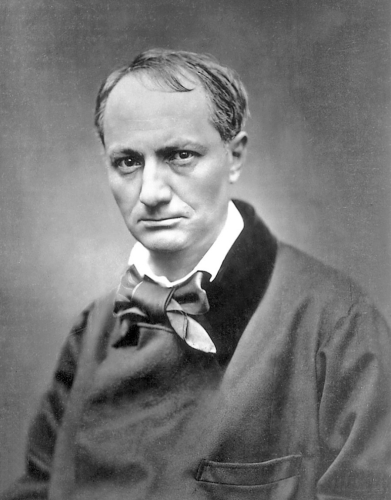 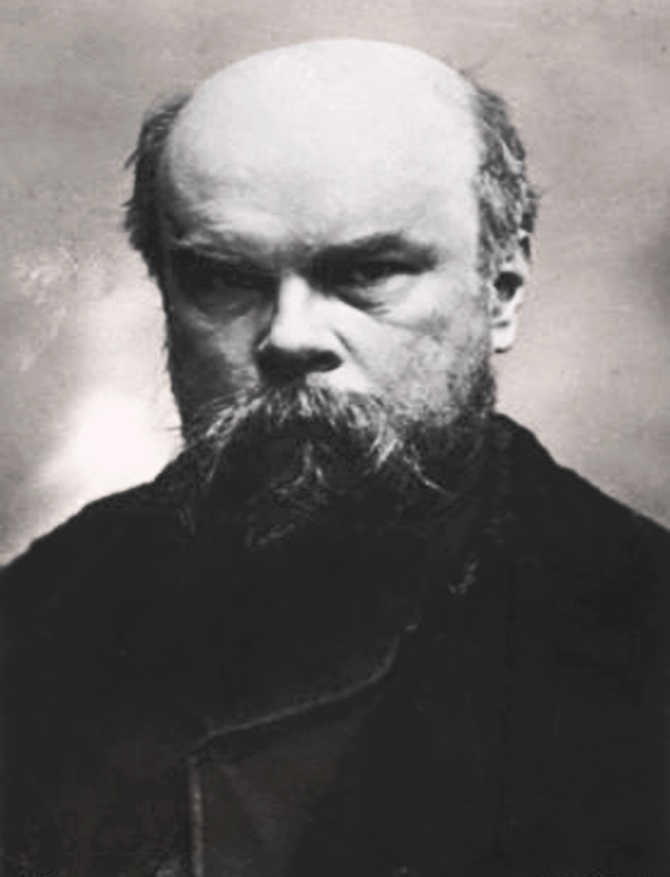 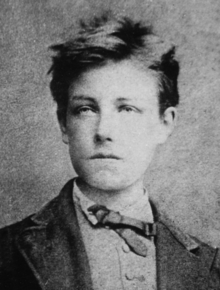 Héritage des formes
La chanson française comme genre se constitue sur un terreau vivace et riche, également sur le plan de ses origines musicales : c'est dans les formes de musique classique ou savante qu'elle va s'ancrer, empruntant certaines petites formes à des formats musicaux plus importants. 
https://www.youtube.com/watch?v=4JZQNjA7Ufg
les progrès techniques(usage du micro sur scène)  permettent à de nouvelles figures d'entrer sur la scène naissante de la chanson. La chanson se diffuse également grâce à des lieux, tels que le cabaret.
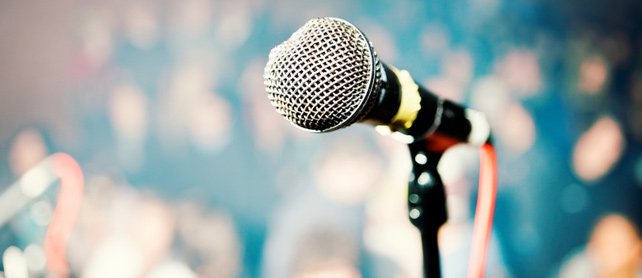 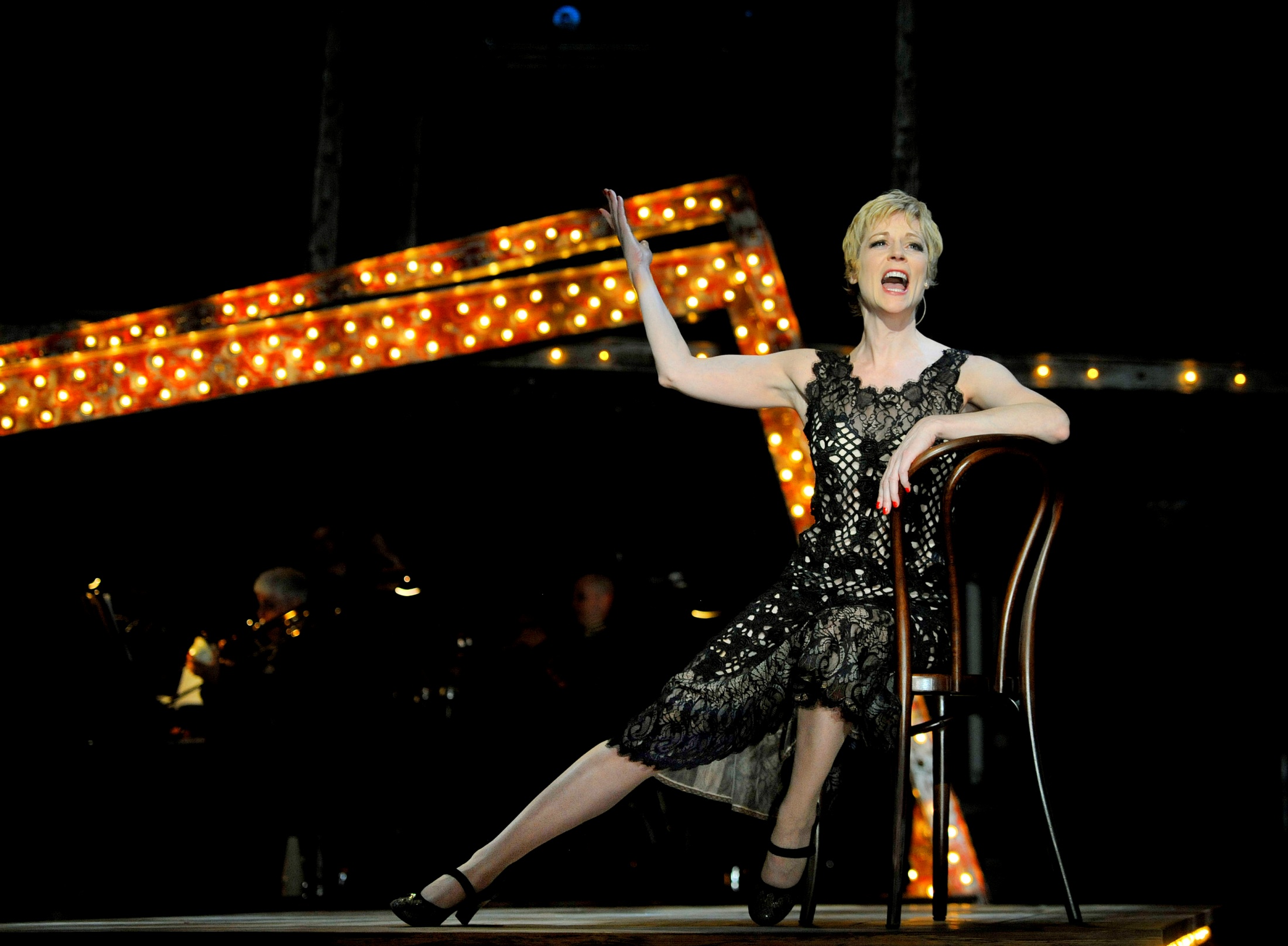 classification
La PDCM 4, système de classification des documents musicaux, développé par l'Association pour la coopération des professionnels de l'information musicale (ACIM)12, adopté par les bibliothèques en France depuis 198313 et mis à jour en 200814, procède à leur indexation analytique ainsi qu'à leur cotation. La PDCM4 est divisée en dix classes principales
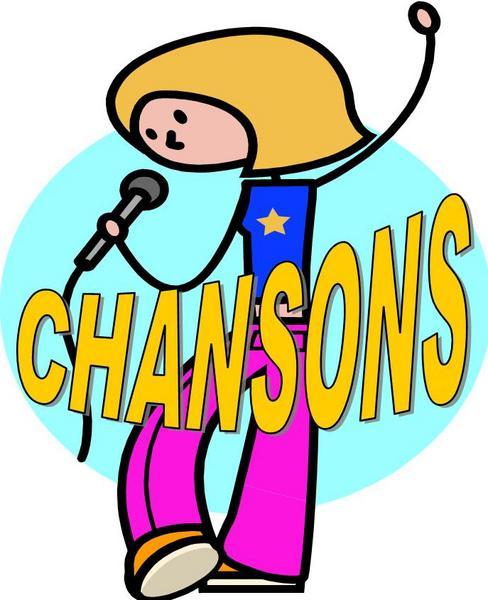 classification
Chansons pour enfants
 Chansons sociale(engagée)
Chanson humoristique
Chansons à texte (texte prédominant)
Chanson de variétés (musique prédominante)
Chansons en lien avec d'autres genres : Blues  Rock  etc.
Petite chronologie chansonnière La révolution des années 1950
C'est l'heure du retour aux sources littéraires.
La route fleurie --- la opérette
https://www.youtube.com/watch?v=Bc_IPifztDE
《La mer 》 Charles Trenet
https://www.youtube.com/watch?v=fd_nopTFuZA
《Ne me quitte pas》  Jacques Brel
https://www.youtube.com/watch?v=i2wmKcBm4Ik
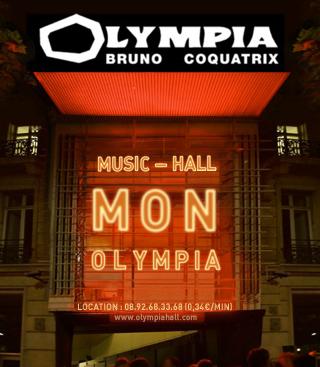 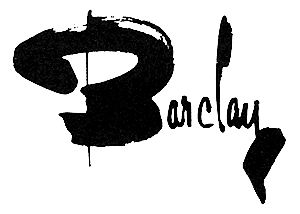 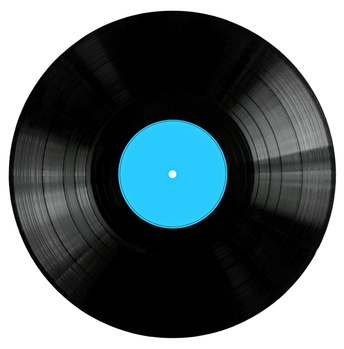 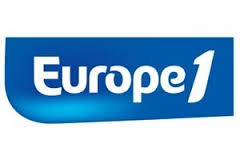 Edith Piaf
Hymne à l’amour
https://www.youtube.com/watch?v=1gTGmbA40ZQ
La vie en rose     
https://www.youtube.com/watch?v=0feNVUwQA8U
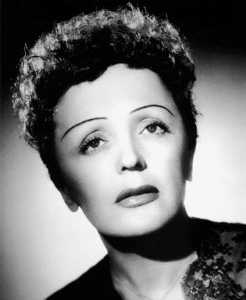 Années 1960 : l'avènement des adolescents et des idoles
La chanson française face à la première révolution économique de l’industrie du disque.
Une musique, le rock and roll, venu des États-Unis bouscule le monde et change les codes de la chanson et de la musique populaire .
Cette nouvelle génération d'artistes, bientôt appelé yéyé, met à mal le « music-hall de papa » et nombre de chanteurs d'hier n'y résistent pas.
Cassette audio
L’idole des jeunes   Johnny Hallyday
https://www.youtube.com/watch?v=CsM3IfCodog
 Belles Belles Belles  Claude Francois 
https://www.youtube.com/watch?v=ZIWpdyxaesM
Les Champs-Elysées  Joe Dassin
https://www.youtube.com/watch?v=d9V-zUlrhEE
Années 1970 : entre consécration et révélation
Maladie d’amour  Michel Sardou 
https://www.youtube.com/watch?v=hQMLjsIzVC4
Rock collection  Laurent Voulzy 
https://www.youtube.com/watch?v=oxcL4sffcyo
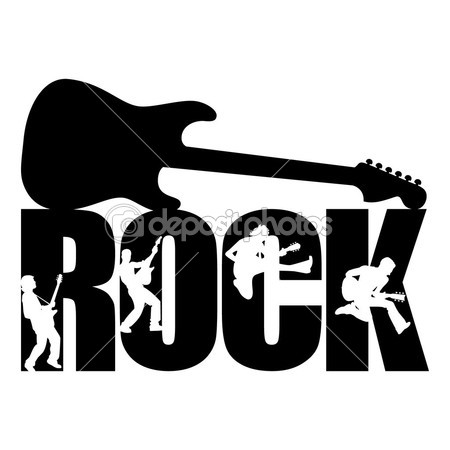 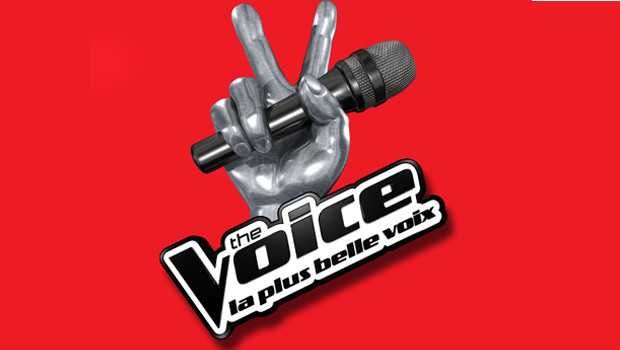